БІОЛОГІЧНИЙ ЕКСПЕРИМЕНТ ЯК ЗАСІБ НАВЧАННЯ
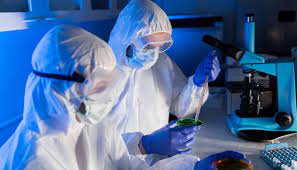 ПЛАН
Біологічний експеримент як засіб і метод навчання.
Особливості польових біологічних експериментів.
STEM-технології в навчанні біології.
Ініціатором виконання шкільного біологічного експерименту є вчитель.
Спостереження чи експеримент?
Спостереження
Експеримент
Методологічні вимоги до біологічного експерименту
Активне втручання людини у перебіг біологічних процесів. 
Цілеспрямованість експериментування. 
Ізолювання явищ, що вивчаються, від пошкоджуючих впливів, дотримання «чистоти» експерименту. 
Варіювання умов експерименту, вивчення впливу нових факторів, що ускладнюють або спрощують хід процесу, що вивчається. Створення в експерименті таких умов, які практично неможливо спостерігати в природі. Варіювання умов дає можливість досліднику сформулювати точний висновок про причини явища. 
Відтворюваність експерименту, можливість постановки серій експериментів, що виключатимуть випадкові помилки. 
Можливість прискорення або гальмування процесів, що вивчаються, за рахунок варіювання умов експерименту. 
Виділення в об’єктах тих частин, які цікавлять дослідника. 
Можливість контролю та вимірювання процесів та умов їх протікання в експерименті.
Структура експериментального методу:
База для проведення біологічних експериментів у ЗЗСО
Види біологічного експерименту
Демонстраційний експеримент
Вимоги до проведення демонстраційного біологічного експерименту:
Учнівський біологічний експеримент
Основна мета учнівського експерименту ‒ давати відповіді на запитання, перевіряти ідеї, гіпотези і теорії щодо властивостей і закономірностей протікання тих чи інших процесів у природі
Учнівські експерименти
Схема учнівських експериментів
Основні типи біологічних експериментів
Польові біологічні експерименти
Методичні вимоги до польового досліду
Дослідницька робота з рослинництва
Завдання педагога навчити учнів помічати найменші зміни в стані рослин на окремих ділянках, обумовлених схемою досліду, умовами їх життя, застосуванням агротехнічних прийомів.
Предметом дослідження можуть бути наступні проблеми рослинництва:
 - нові технології вирощування сільськогосподарських культур;
 - захист рослин від хвороб і шкідників;
 - бур’янові рослини і методи боротьби з ними;
 - селекційно-насінницька робота;
 - досліди з сортовипробування овочевих, польових, плодово-ягідних культур, квітково-декоративних рослин;
 - вивчення біології рідкісних і малопоширених культур;
 - екологічні досліди з рослинництва у відкритому і захищеному ґрунті, необхідні для вирішення проблем рослинництва, пов'язаних з вирощуванням екологічно чистих сільськогосподарських культур, збільшенням їх виробництва, розширенням асортименту, стають все більш актуальними
Головні елементи методики польового досліду
Обов’язковими документами польового досліду є
Основні етапи дослідницької роботи школярів на НДЗД
STEM-технології в навчанні біології
Акронім STEM (від англ. Science – природничі науки, 
Technology – технології, Engineering – інженерія, проектування, дизайн, Mathematics – математика)
Формування навичок соціалізації
«Розумна теплиця»
Цифрова лабораторія
Отже, об’єктами біологічних експериментів мають бути актуальні практичні проблеми, як-от питання біологічної безпеки, біоетики й розробок біологів, що стрімко стають частиною повсякденної реальності: біопластик, екопродукти, органічна косметика чи ГМО. Такі практичні роботи із сучасною, близькою дитині, проблематикою дозволять сформувати особистий досвід пізнавальної діяльності учнів і подолати їхнє можливе відчужене сприйняття біології.
ДЯКУЮ ЗА УВАГУ!